Lección 06
06 de mayo 2023
LA HORA DE SU JUICIO
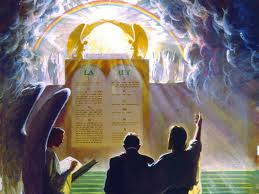 TEXTO CLAVE: Romanos 13:11, 12
Escuela Sabática – 2° Trimestre de 2023
I. OBJETIVO: ¿Qué aprendizaje debo lograr?
Aprender a ser un discípulo que anuncia el juicio de Dios y que se prepara para el juicio divino.
APRENDIZAJE  POR  NIVELES:
SABER  entender sobre el inicio del juicio divino.
SENTIR el deseo de comunicar sobre el inicio del juicio divino.
HACER la decisión de tomar como abogado al Señor Jesucristo y comunicar sobre el inicio del juicio.
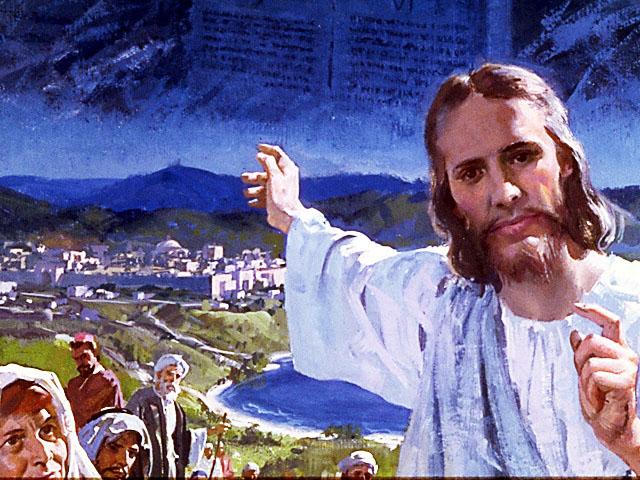 EL MÉTODO, O ESTRATEGIA M.: ¿Cómo enseñar? 
¿Qué camino seguir con el alumno?
1° MOTIVA: ¿Qué debo SER?
 Motivar el logro de una capacidad, un aprendizaje, que puede ser los rasgos del carácter de Cristo Jesús. 

2° EXPLORA: ¿Qué debo SABER?
Buscar información, procesarlo, comprender, sintetizar y generalizar, o encontrar principios.

3° APLICA: ¿Qué debo SENTIR?
Sentir el deseo de aplicar los conocimientos descubiertos en la vida.

4° CREA: ¿Qué debo HACER?.
Tomar la decisión  de crear oportunidades para vivir lo aprendido y compartirlas.
LA ESTRATEGIA METODOLÓGICA. 
¿Qué estrategia nos da Dios para el aprendizaje?
La escuela sabática, cuando es bien dirigida, es uno de los grandes instrumentos de Dios para traer almas al conocimiento de la verdad. No es el mejor plan que solo los maestros hablen. Ellos deberían inducir a los miembros de la clase a decir los que saben. Y entonces el maestro, con pocas palabras y breves observaciones o ilustraciones debería imprimir la lección en sus mentes. (Consejos sobre la Obra de la Escuela Sabática, 128)
.
II. MOTIVAR: ¿Cómo despertar interés para aprender?
Con preguntas motivadoras, presentando necesidades y casos de la vida:
¿El día de la expiación prefiguraba la obra del juicio divino?

¿Qué anuncios proféticos tiene la profecía de 2300 días?

 ¿Qué llamado hace Dios mediante esta profecía del juicio de Dios?
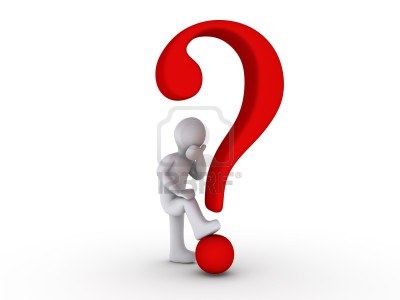 III. EXPLORA: 1. ¿El día de la expiación prefiguraba la obra del juicio divino? Daniel 8:14; Levítico 16:16
Sí, “prefiguraba la purificación del santuario celestial y la obra del juicio divino”. (GEB 69)
La Escritura dice: “Hasta 2300 días de tardes y mañanas. Entonces el Santuario será purificado.” (Daniel 8:14)
¿De qué sería purificado el Santuario? El libro de Levítico dice: “Así purificará el Santuario de las impurezas de los Israelitas, de sus rebeliones y de sus pecados.” Purificado con sangre. (Levítico 16:16)
“El décimo día del séptimo será el día de Expiación... para reconciliaros ante el Señor vuestro Dios… el que no se reconciliaba será cortado del pueblo.”(Lev. 23:27-29) Era día de juicio, día de purificación.
2. ¿Qué anuncios proféticos tiene la profecía de 2300 días?  Daniel 8:14
El profeta Daniel no entendía las profecías que le mostró en visión, entonces oró y el ángel Gabriel le explicó.(Dan. 8:26, 27; 9:21- 23) Algunos anuncios proféticos son:
El inicio de la profecía. El ángel le dice: “Conoce y entiende que desde que salga la orden de restaurar y edificar a Jerusalén.” (Dan. 9:25). El rey Artajerjes el año 457 a. C. da la orden de edificar a Jerusalén.
El bautismo de Cristo Jesús, el Mesías, ungido para su ministerio, el año 27. (Dan. 9:24; Mat. 3:16)
La muerte del Señor Jesucristo, año 31. (Dan. 26, 27)
El comienzo de la purificación del Santuario y la obra del juicio divino 1844.” (Dan. 8:14; Ap. 14:7; GEB 69)
3. ¿Qué llamado hace Dios mediante esta profecía del juicio de Dios? Apocalipsis 14:7
“Es una llamado de urgencia, para que el pueblo de Dios testifique, con renovado fervor, a familiares, amigos, vecinos y compañeros de trabajo.” (GEB 70) Presentando el evangelio eterno, con una invitación de reconciliación y purificación de los corazones para la venida de Jesús.” (Id)
Con estas palabras: “¡Temed a Dios y dadle gloria, porque ha llegado la hora de su juicio! Y adorad al que hizo el cielo y la tierra.” (Ap. 14:7)
Los mensajes de los tres ángeles de Apoc. 14:6- 12 son llamados de amor y advertencias para la humanidad, Dios quiere nuestra salvación..” (Id)
IV. APLICA:¿Qué debo sentir al recibir estos conocimientos?
El deseo de prepararse para el juicio divino y anunciar a los amigos, vecinos y familiares.
	¿Deseas prepararte y anunciar el juicio de Dios?
    ¿Cuál es tu decisión?

V. CREA: ¿Qué haré para compartir esta lección la próxima semana? Crear  oportunidades para compartir nuestra esperanza de absolución en el juicio divino, e informar a amigos, vecinos y familiares. Amén
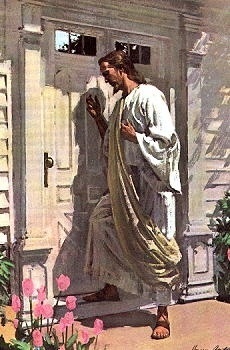 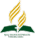 Recursos
Escuela Sabática
Créditos
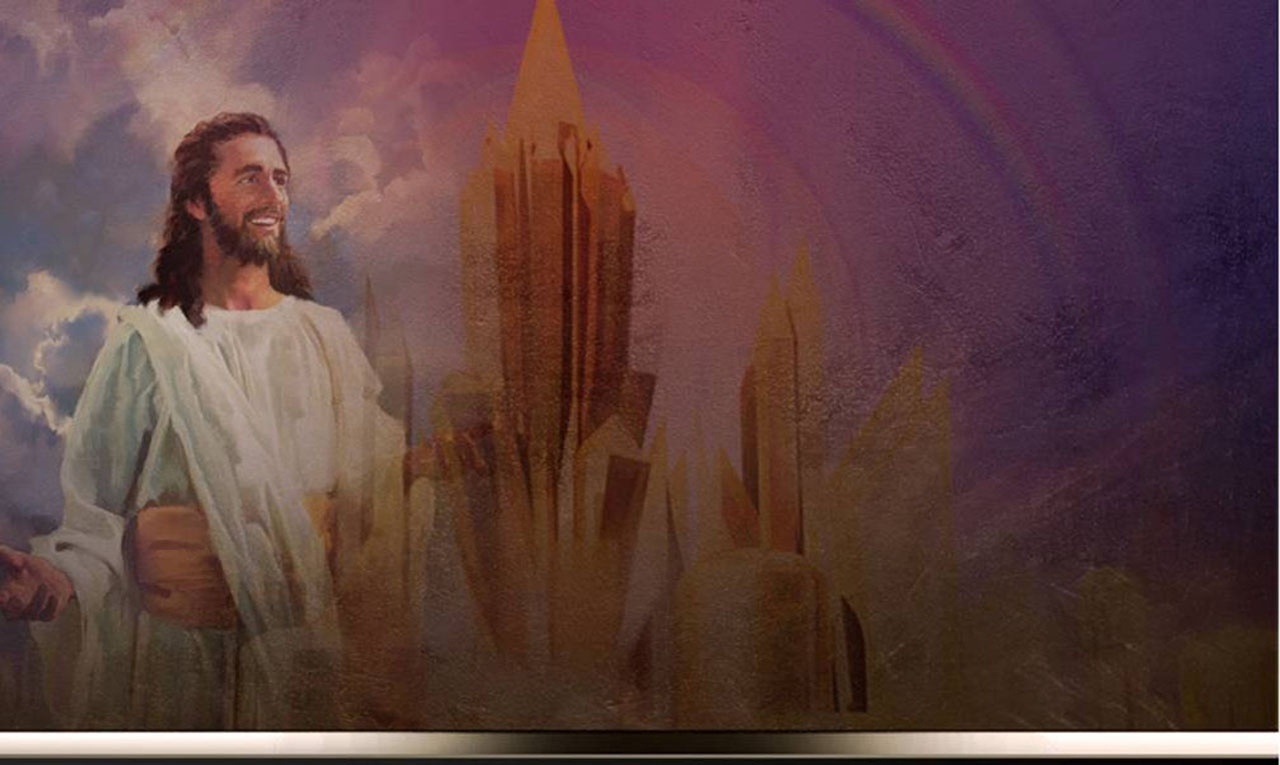 DISEÑO ORIGINAL
Lic. Alejandrino Halire Ccahuana 
http://decalogo-janohalire.blogspot.com/p/escuela-sabatica.html 

Distribución
Recursos Escuela Sabática ©

Para recibir las próximas lecciones inscríbase enviando un mail a:
www.recursos-biblicos.com
 Asunto: Lecciones en Powerpoint


RECURSOS ADVENTISTAS
Recursos gratuitos 

http://decalogo-janohalire.blogspot.com/

https://www.slideshare.net/ahalirecc